PRIREDNO  ZLOŽENE  POVEDI  OZ.  PRIREDNA  RAZMERJA
Priredno  zložena  poved  je  zveza  dveh  (ali  več)  enakovrednih  stavkov  (po  nobenem  stavku  se  ne  moremo  vprašati  z  vprašalnico,  torej  so  stavki  med  seboj  neodvisni/enakovredni →  ker  sta  stavka  enakovredna,  ju  lahko  uporabimo  tudi  vsakega  posebej  kot  enostavčno  poved).  Drugi  stavek  z  novim  podatkom  dopolnjuje  celoten  prvi  stavek.
Pri  določanju  vrste  priredja  nam  pomaga  tudi  poznavanje  vezniških  besed,  ki  so  značilne  za  vsako  vrsto  priredja.
Vezalno  priredje
Sedel  sem  na  klopi  in  poslušal  glasbo.




Potrkala  je  na  vrata  in  tiho  vstopila.
OSNOVNI  STAVEK
DOPOLNJEVALNI/NEPRVI  STAVEK
Dopolnjevalni  stavek  izraža  hkratnost  dogajanja.
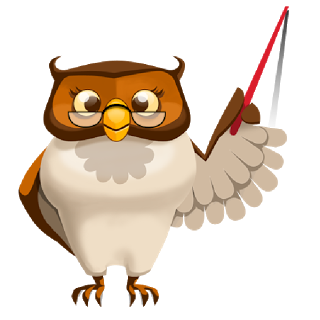 OSNOVNI  STAVEK
DOPOLNJEVALNI/NEPRVI  STAVEK
Dopolnjevalni  stavek  izraža  zaporednost  dogajanja.
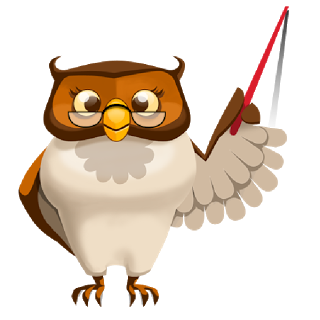 V  vezalnem  priredju  dopolnjujoči  stavek  izraža  dogodek,  ki  poteka  sočasno/hkrati  ali  pa  sledi (zaporedno)  dogodku  iz  prvega  stavka.

VEZNIKI:  in,  ter  (ko  smo  veznik  in  že  uporabili),  pa  (je  bolj  pogovoren)

PRAVILO:  vejice  ne  pišemo;  če  pa  veznik  opustimo,  napišemo  vejico
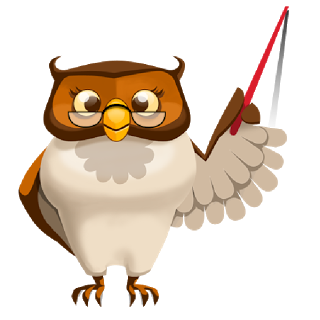 Stopnjevalno  priredje
Že  samo ime  pove,  da  dopolnjujoči  del  vsebinsko  dopolnjuje/stopnjuje  oz.  posebej  poudarja  tisto,  kar  je  bilo  povedano  v  prvem  delu:
Janko  ni  le  priden  delavec,  ampak  tudi  dober  človek.
OSNOVNI  STAVEK
DOPOLNJEVALNI/NEPRVI  STAVEK
Dopolnjevalni  stavek  še  poudarja  Jankovo  dobro  lastnost.
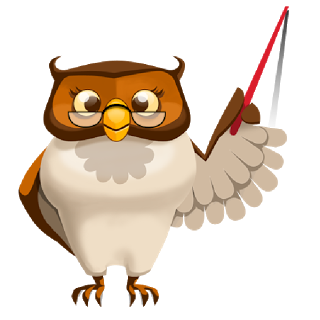 Ves  dan  dela,  še  celo  jesti  ne  vpraša.
Matjaž  ne  kadi   niti  ne  pije  alkohola.  
Fanta  delo  niti  ne  zanima  niti  ga  ne  išče.

VEZNIKI  in  PRAVILO:  
 niti – niti,  ne – ne  → vejice  ne  pišemo


 še  celo,  ne  samo – ampak  tudi,  ne  le – ampak  tudi,     ne  le – temveč/marveč  celo … →  vejico  pišemo
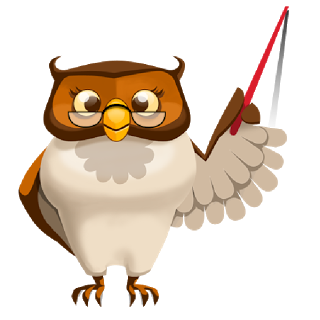 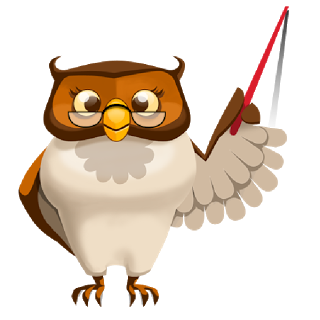 Ločno  priredje
V  ločnem  priredju  dopolnjujoči  del  izraža  izbiro,  možnost  (osnovni  stavek  je  dopolnjen  s  stavkom,  ki  nudi  izbiro/možnost);  stavka  se  med  seboj  izključujeta.  Dogodek  v  osnovnem  stavku  je  za  prizadetega  navadno  ugodnejši.
Ali  se  uči  ali  pojdi  delat.
OSNOVNI  STAVEK
DOPOLNJEVALNI  STAVEK
Dopolnjevalni  stavek  izraža  izbiro/možnost.
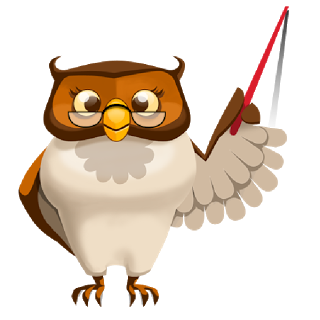 Ali  pojdeš  na  ekskurzijo  ali  ostaneš  doma?
Ali  poslušaj  ali  pa  pojdi  k  dežurnemu  učitelju.

VEZNIKI  in  PRAVILO:  
 ali,  ali – ali,  bodisi – bodisi → vejice  med  deloma  priredja  ne  pišemo
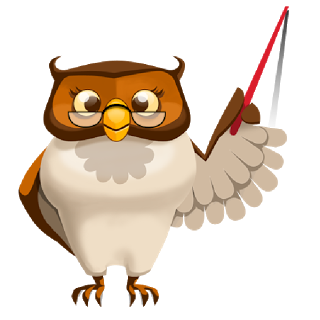 Pojasnjevalno  priredje
Domov  smo  odšli,  saj  nam  je  odpadla  zadnja  ura.





Govori,  kajti  mudi  se  mi.
Ni  poznal  besedila,  saj  ni  prebral  knjige.
Gledala  je  skozi  okno,  in  sicer  je  opazovala  dogajanje  na  trgu.
Predstavljam  ti  svojega  prijatelja,  to  je  Matjaža  iz  Ljubljane.
OSNOVNI  STAVEK
DOPOLNJEVALNI  STAVEK
Dopolnjevalni  stavek  natančneje  pojasnjuje  oz.  dokazuje  trditev  iz  osnovnega  stavka.
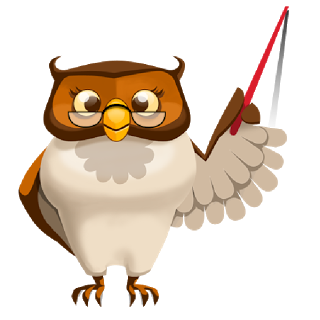 POMEN:  v  pojasnjevalnem  priredju  dopolnjevalni  stavek  izraža  pojasnilo  ali  pa  dokazuje  trditev  iz  osnovnega  stavka.

VEZNIKI  in  PRAVILO:  
 saj,  kajti,  namreč,  in  sicer,  to  je  (tj.) →  vejico  pišemo
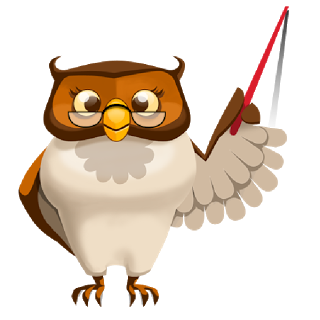 Sklepalno  priredje
Zunaj  piha  mrzla  burja,  torej  se  toplo  obleci.






Star  je  13  let,  torej  hodi  v  8.  razred.
Eva  veliko  bere,  zatorej  je  dobra  bralka.
OSNOVNI  STAVEK
DOPOLNJEVALNI  STAVEK
Dopolnjevalni  stavek  dopolnjuje  osnovni  stavek  s  sklepom,  ki  izhaja  iz  osnovnega  stavka.
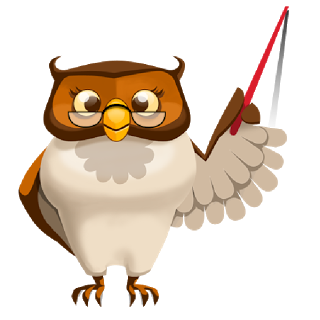 POMEN:  v  sklepalnem  priredju   dopolnjevalni  stavek  izraža  sklep,  ki  je  izpeljan  iz  ugotovitve  v  osnovnem  stavku.

VEZNIKI  in  PRAVILO:
  torej,  zatorej,  potemtakem →  vejico  pišemo
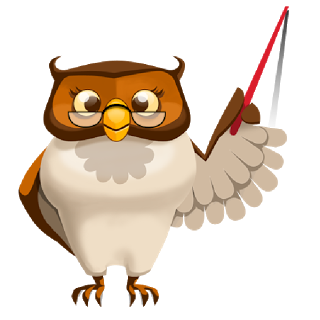 Protivno  priredje
Pozdravil  sem  ga,  a  mi  ni  odzdravil.





Bral  je,  vendar  ni  razumel  ničesar.
Šivanko  smo  iskali,  toda  nismo  je  našli.
Ne  klepetaj,  ampak  poslušaj.
OSNOVNI  STAVEK
DOPOLNJEVALNI  STAVEK
Dopolnjevalni  stavek  izraža  nasprotje,  neskladnost  z  osnovnim  stavkom.
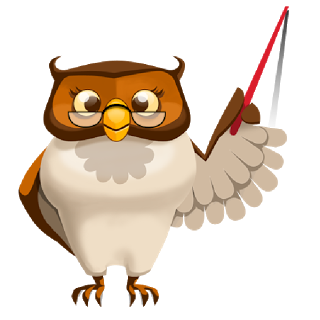 POMEN:  v  protivnem  priredju  dopolnjevalni  stavek  izraža  nasprotje  oz.  neskladnost  z  osnovnim  stavkom.

VEZNIKI  in  PRAVILO:  a,  pa,  ampak,  toda,  vendar,  temveč,  marveč,  samo,  le (izraža izjemo) →  vejico  pišemo
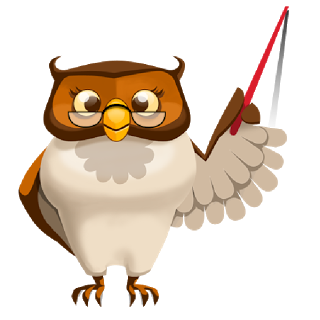 Posledično  priredje
Zunaj  piha  mrzla  burja,  zato  se  toplo  obleci.





Bližal  se  je  konec  šolskega  leta,  zato  se  je  Martin  veliko  učil.
OSNOVNI  STAVEK
DOPOLNJEVALNI  STAVEK
Dopolnjevalni  stavek  kaže  na  posledico,  ki  izhaja  iz  
osnovnega  stavka.
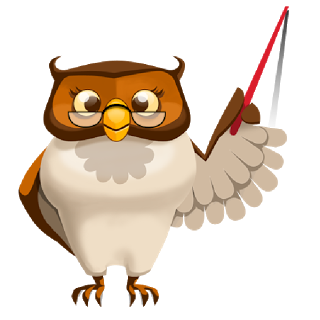 POMEN:  v  posledičnem  priredju  dopolnjevalni  stavek  izraža  posledico  dejanja  ali  stanja  iz  osnovnega  stavka.

VEZNIK  in  PRAVILO:
  zato →  vejico  pišemo
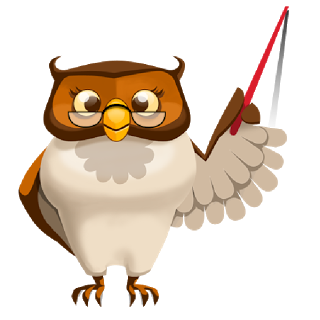